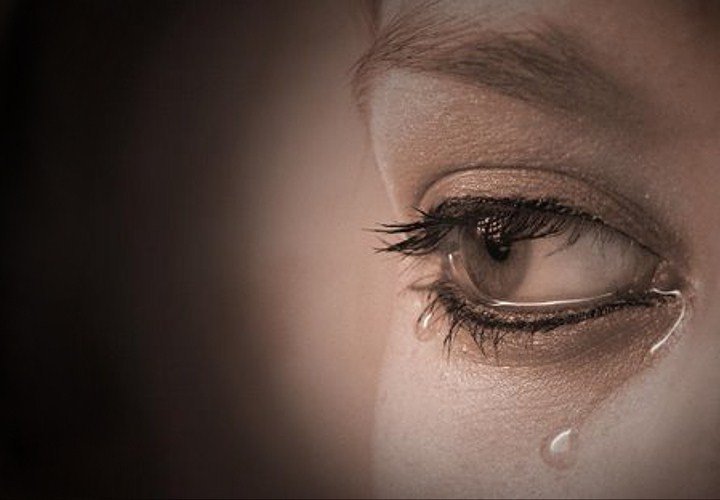 领受主言
《神看见你的眼泪》
刘会明牧师
上帝看见你的眼泪
列王纪下 20:5
“你回去告诉我民的君希西家说：‘耶和华你祖大卫的神如此说：我听见了你的祷告，看见了你的眼泪。我必医治你，
诗篇 56:8
我几次流离，你都记数，
求你把我眼泪装在你的皮袋里。
这不都记在你册子上吗？
诗篇 56:8
你知道我的哀伤，你把我的眼泪收在袋中。我的遭遇都记录在你的册子上。
-------------------------------------------------------------------------------------------------------------------------------------------
当你哭了，神在乎吗？
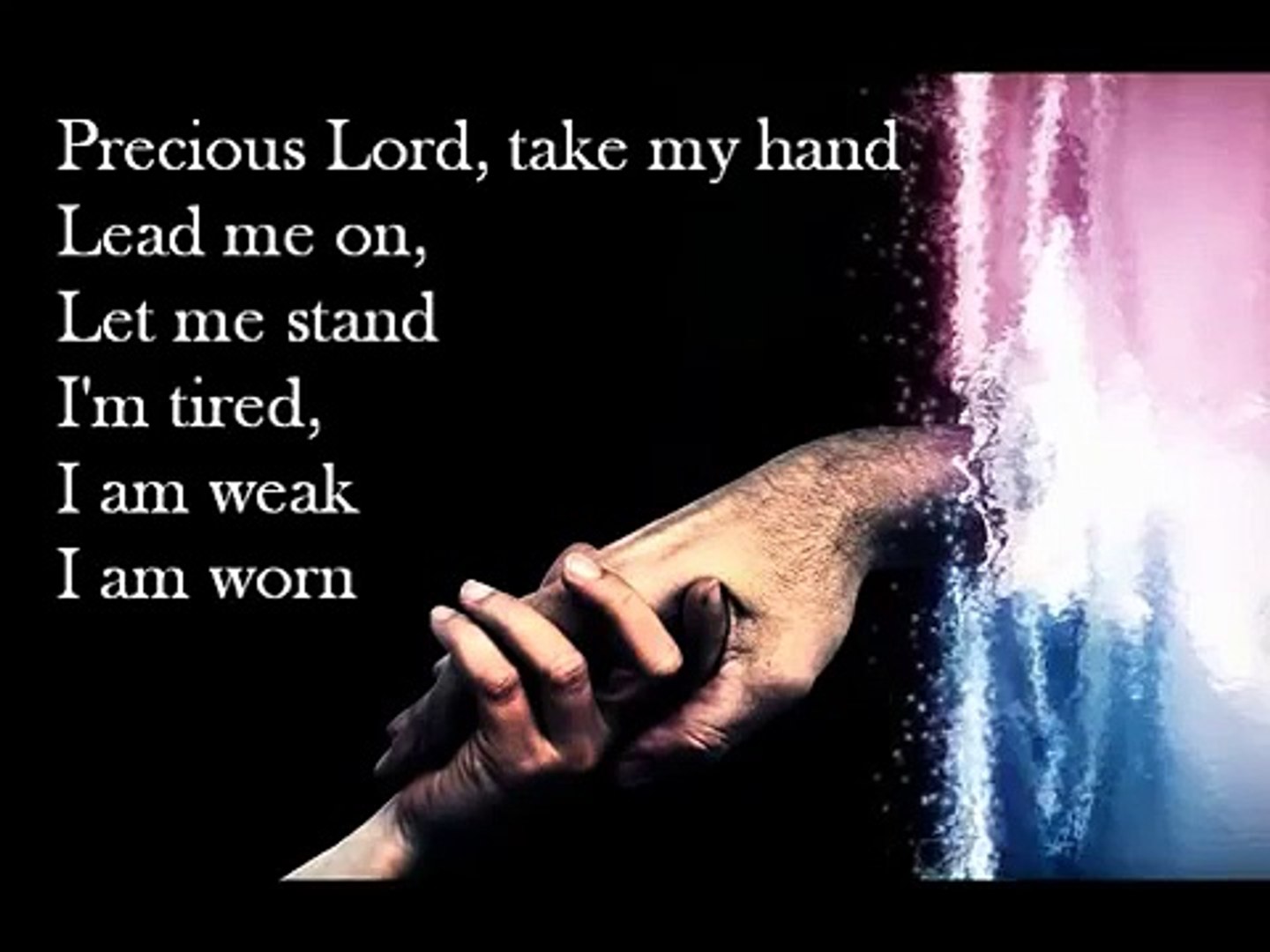 上帝知道